Welcome to Queenstown
Introduction to Queenstown, New Zealand
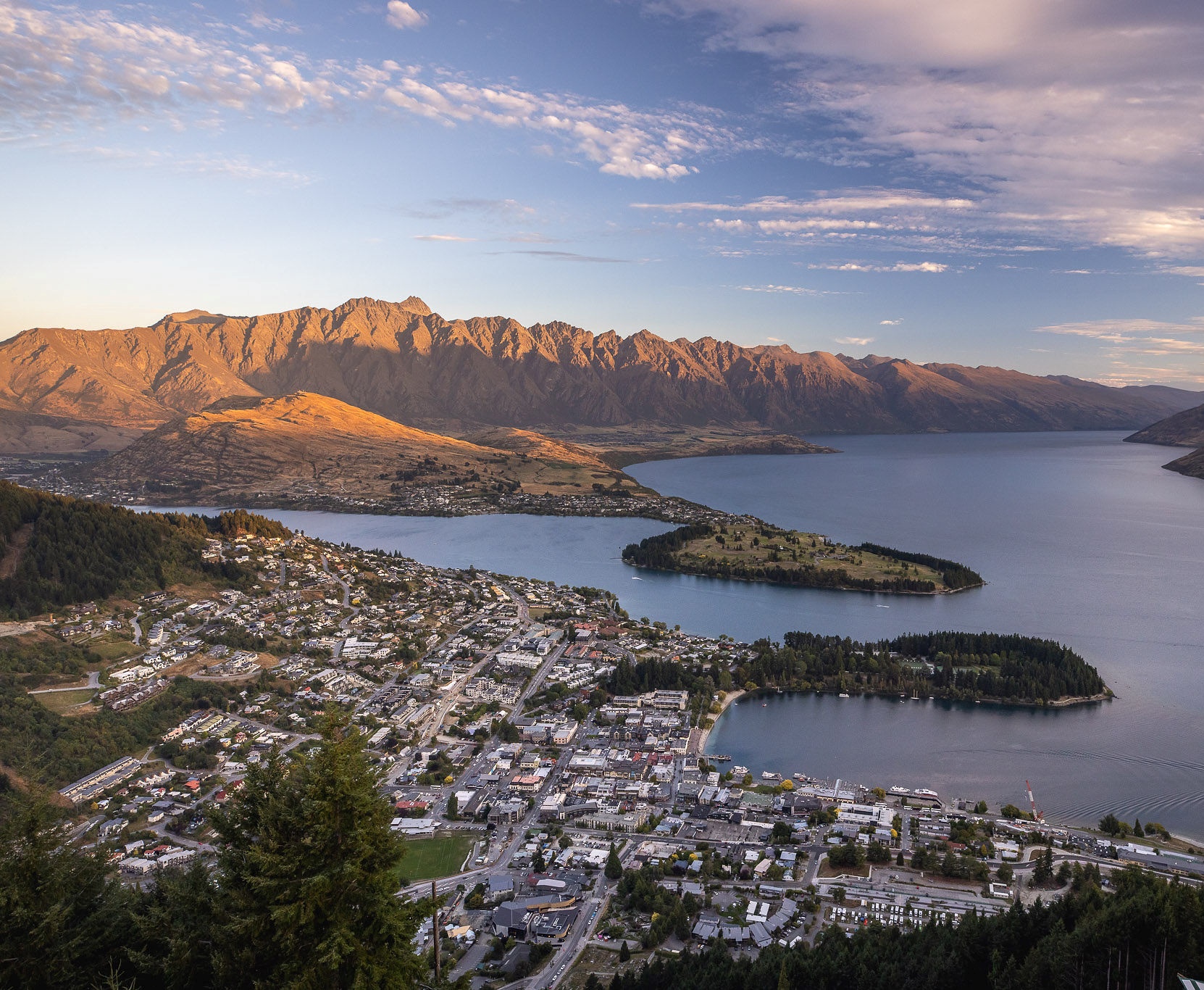 Kia Ora,Welcome
Nestled amidst New Zealand’s spectacular alpine landscapes and set amongst the shores       of crystal-clear Lake Whakatipu, Queenstown is a four-season destination offering diverse, world-class experiences         that connect you with its unique surroundings and vibrant community. 
Queenstown invites you to slow down, venture further and experience more, welcoming those who bring their curiosity, tread lightly and seek deeper connections with this place and the people that call it home.
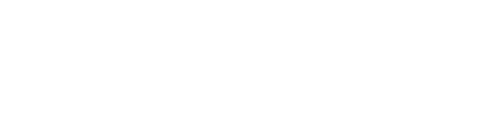 Travel to a Thriving Future
Queenstown Lakes’ destination management plan (DMP), Travel to a thriving future, is a roadmap to regenerative tourism by 2030. 
This is an exciting journey that brings opportunities for our home and greater wellbeing for people and the planet. Improving local and visitor wellbeing and experience, forging connections between people and place, and enabling healthy ecosystems, so that the district becomes known as a leading example of how travel creates a thriving future.
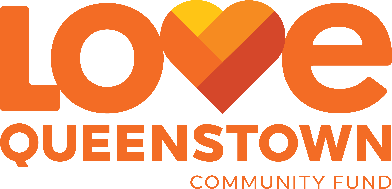 Love Queenstown is a community fund and giving platform that invites our visitors – and the industry that supports them – to protect this place now, and for generations to come. 
Love Queenstown raises funds and awareness for critical climate, conservation and biodiversity initiatives in the Queenstown region. By supporting Love Queenstown, you’re supporting the network of organisations driving environmental action. 

This is an invitation to come together as an industry, leave a legacy we can be proud of, and inspire change the world over.
[Speaker Notes: One of the first projects to go live from the DMP is Love Queenstown – a community fund and giving platform raising funds for environmental action. 

There are a many ways your business or your clients can get involved, support or give back to the destination, community and local organisations, charities and non-profits.

And support can take many different forms – from financial donations, including a donation at check out, incorporating a donation within your event or pledging 1% of Queenstown product sales, to volunteering at local planting days or including CSR in your conference itinerary.]
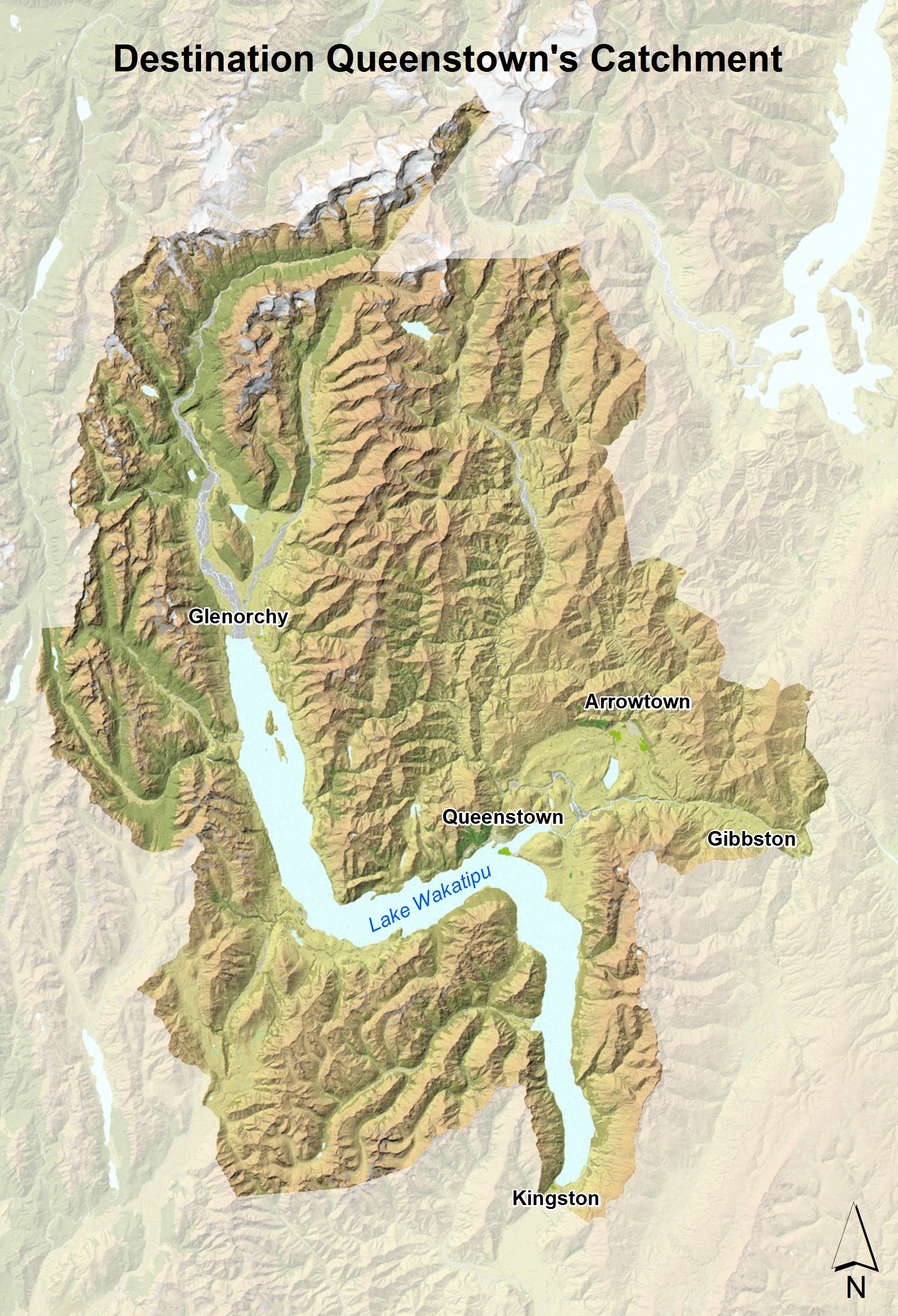 Our Region
Queenstown’s territory encompasses:
Queenstown
Arrowtown
Gibbston (up to Roaring Meg)
Kingston
Glenorchy
[Speaker Notes: The region we market and promote.

Up to the Crown Range, as far as Roaring Meg, Top & Bottom of Lake.
Lake Wanaka have their own RTO, Fiordland have their own etc (although we work closely with them)
For example, a lot of Milford Sound cruises and tours leave from here (offices in town and pay Queenstown rates to council)]
Getting to Queenstown
Getting to Queenstown is easy whether you decide to fly or drive.

Queenstown is located in the southwest corner of the South Island of New Zealand and is very accessible with multiple daily direct flights from all New Zealand’s main centres, as well as direct scheduled services from Sydney, Brisbane, Melbourne and Gold Coast in Australia.

For visitors that choose to drive, experiencing the beautiful Southern Scenic Route through Otago and Southland is a stunning way to arrive in Queenstown, or opt to meander down the South Island from the West Coast or Canterbury.
[Speaker Notes: Option to swap image for relevant flight path]
A FOUR-SEASON DESTINATION
Spring
Summer
Autumn
Winter
SEPTEMBER, OCTOBER, NOVEMBER
DECEMBER, JANUARY, FEBRUARY
MARCH, APRIL, MAY
JUNE, JULY, AUGUST
Temperatures
Span 8˚C to 22˚C(48˚F to 75˚F)
Weather
Crisp mornings with lots of sunshine and the occasional spring shower.
Temperatures
Daytime temperatures hover around 20˚C to 30˚C(70˚F to 90˚F)
Weather
Long sunny days.
Temperatures
Can fluctuate from a few degrees below zero to 25˚C(32˚F to 77˚F)
Weather
Clear, settled days with cool evenings.
Temperatures
Range between 0˚C (or colder) to 8˚C (32˚F to 50˚F)
Weather
Frosty mornings, clear blue skies, snowfall and cold temperatures.
Where to stay in Queenstown
Queenstown has a huge range of accommodation options to suit every age, travel style, group size and budget.
Hotels
Serviced apartments 
Backpackers and hostels
Motels, holiday parks and campgrounds
Bed & Breakfasts 
Award-winning lodges and retreats 
Sustainable and eco-accommodation options
[Speaker Notes: For the budget conscious traveller, Queenstown has a number of backpacker accommodation options or well-equipped holiday parks if you’re travelling with a tent or camper. 

Motels are dotted around town and many hotels are located centrally within walking distance to Queenstown’s vibrant CBD. If you’re looking for a homely feel, Arrowtown and Glenorchy play host to cozy bed and breakfasts. 

Award winning lodges and retreats show off stunning alpine views, and if you’re travelling with family or big groups, there are serviced apartments and holiday houses so you can self-cater with ease.]
QUEENSTOWNAdventures
Hiking and Nature
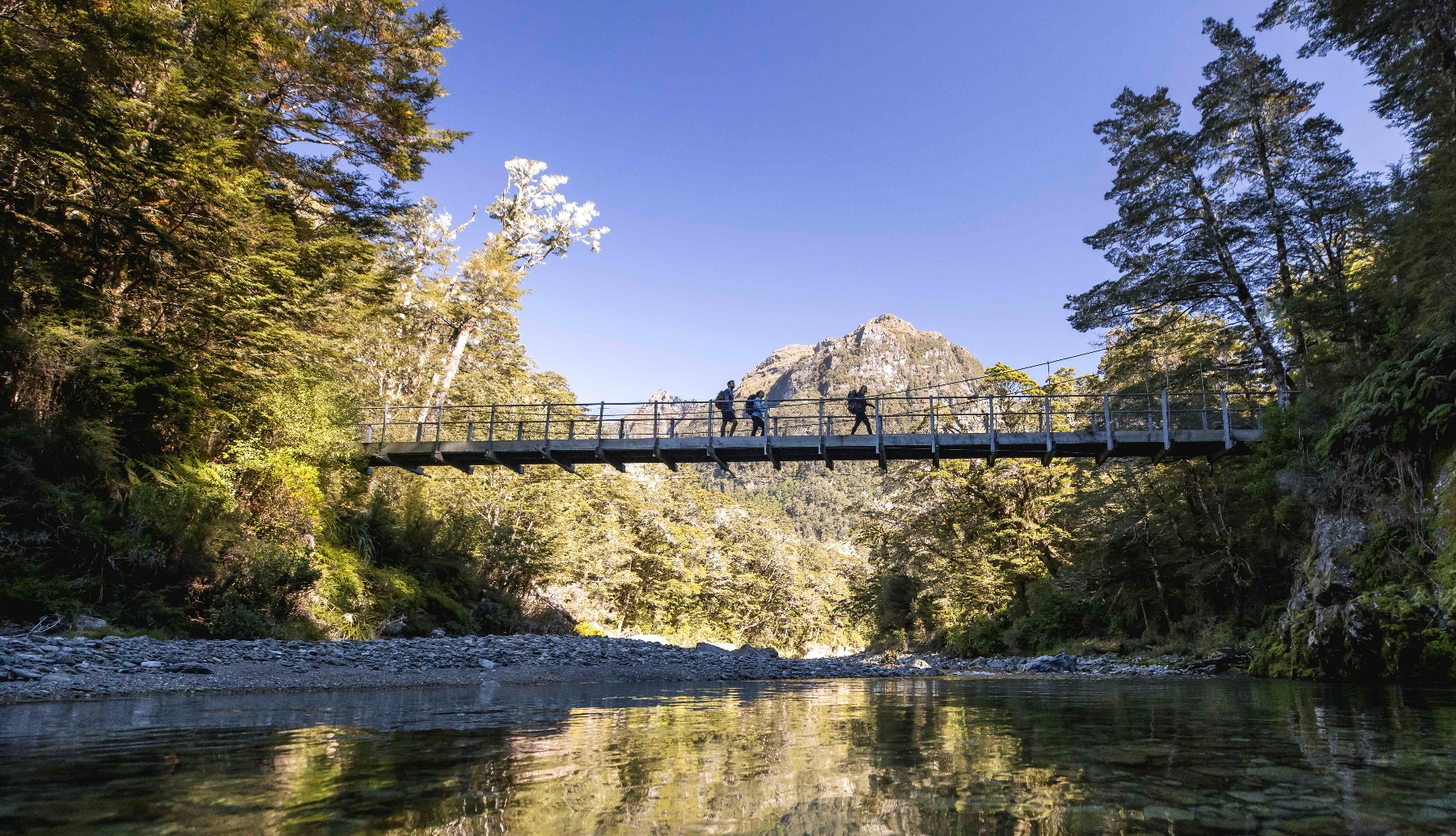 Queenstown is renowned for awe-inspiring panoramas and dramatic landscapes that invite you explore further and reconnect with nature.
Near to three of New Zealand’s Great Walks, Queenstown also offers a choice of beautiful short walks, day walks, and multi-day hikes. Venture only 10-minutes out of the vibrant town centre and head for the hills and take in Queenstown’s natural beauty and breath-taking scenery. 
Plan your Queenstown hiking adventure with services including track transport, hiking equipment hire and guided hikes with local experts.
Biking
Queenstown is New Zealand’s ultimate mountain biking and cycling destination. 
With a huge variety of trails on offer, there’s a biking experience for everyone, whatever your age, ability, or style of riding. 
From pedalling along cruisy lakeside trails or shredding down gnarly singletrack, Queenstown boasts an extensive off-road trail network including the 130km+ Queenstown Trail NZ Great Ride, three lift-assisted mountain bike parks, world-famous tracks and one of the best jump parks on the planet.
[Speaker Notes: - NZs ultimate biking destination – both leisure/trail biking and mountain biking 
- Huge dedicated community, epic atmosphere and après scene
- Huge variety on offer no matter age, style, ability - cruisy trails, mountain bike parks, lift assisted parks, jump parks etc
- Bike hire available, guided tours, bike transport
- Loads of bike events including Queenstown Bike Festival (run by the bike club), Proving Grounds (2025), Cyclorama (e bike festival)
- Popular cycling activities include an e-bike tour of the Gibbston wineries and cellar doors including transport]
Sightseeing and Exploring
Taking the time to slow down and appreciate the region’s spectacular natural beauty is an incredibly rewarding way to experience Queenstown. 
Queenstown sightseeing tours and activities are an ideal way to venture around the region, visit historic sites and enjoy Queenstown’s stunning natural playground. 
Connect with Queenstown’s rich history and pioneering spirit and visit three of New Zealand’s Tohu Whenua heritage hotspots. Or discover Queenstown from the skies, explore by land on a 4x4 off-road tour, or cruise across rivers and lakes.
Skiing and Snowboarding
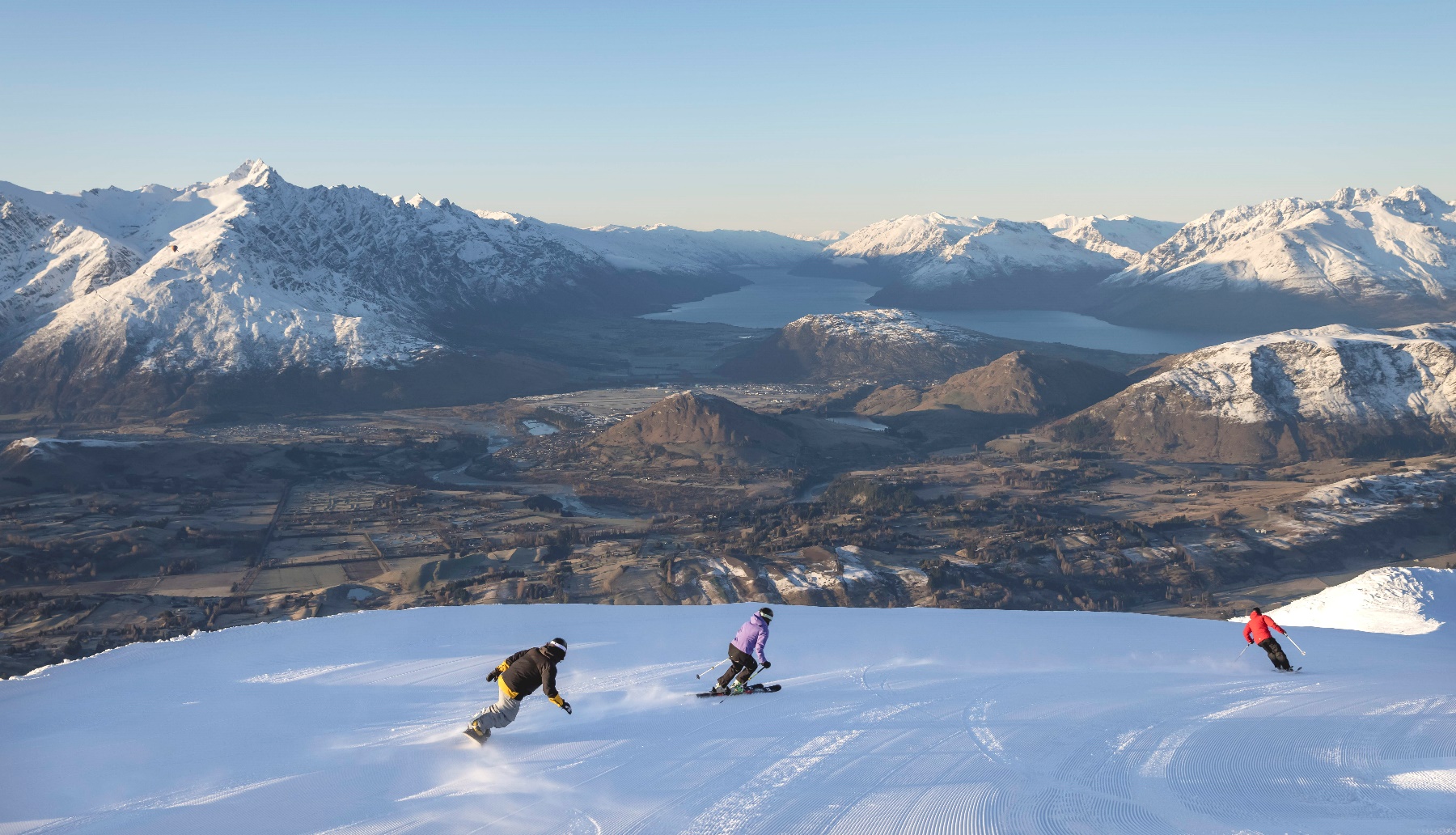 Nestled in the heart of the Southern Alps, Queenstown is the ultimate ski holiday destination.
Queenstown offers a choice of four world-class ski resorts within a short 20-90-minute drive of the vibrant town centre. The perfect winter base to hit the slopes there’s something suitable for all abilities and styles. 
The range of iconic off-mountain activities and an endlessly epic   après-ski scene, rounded off by sophisticated accommodation options and high-quality services including ski hire and transport on and off the mountains make Queenstown a top winter destination.
adventure
Queenstown’s pioneering spirit and passion for sharing adventures invites visitors to try new experiences, broaden their horizons and open their mind to new possibilities. 
Home of many world-first’s including commercial jet boating and bungy jumping, tandem skydiving, white water rafting and canyon swinging, our landscapes set the stage for adventure. 
Explore Queenstown from new heights, raft the wild rivers, get off the beaten track and seek your own meaning of adventure.
Golf
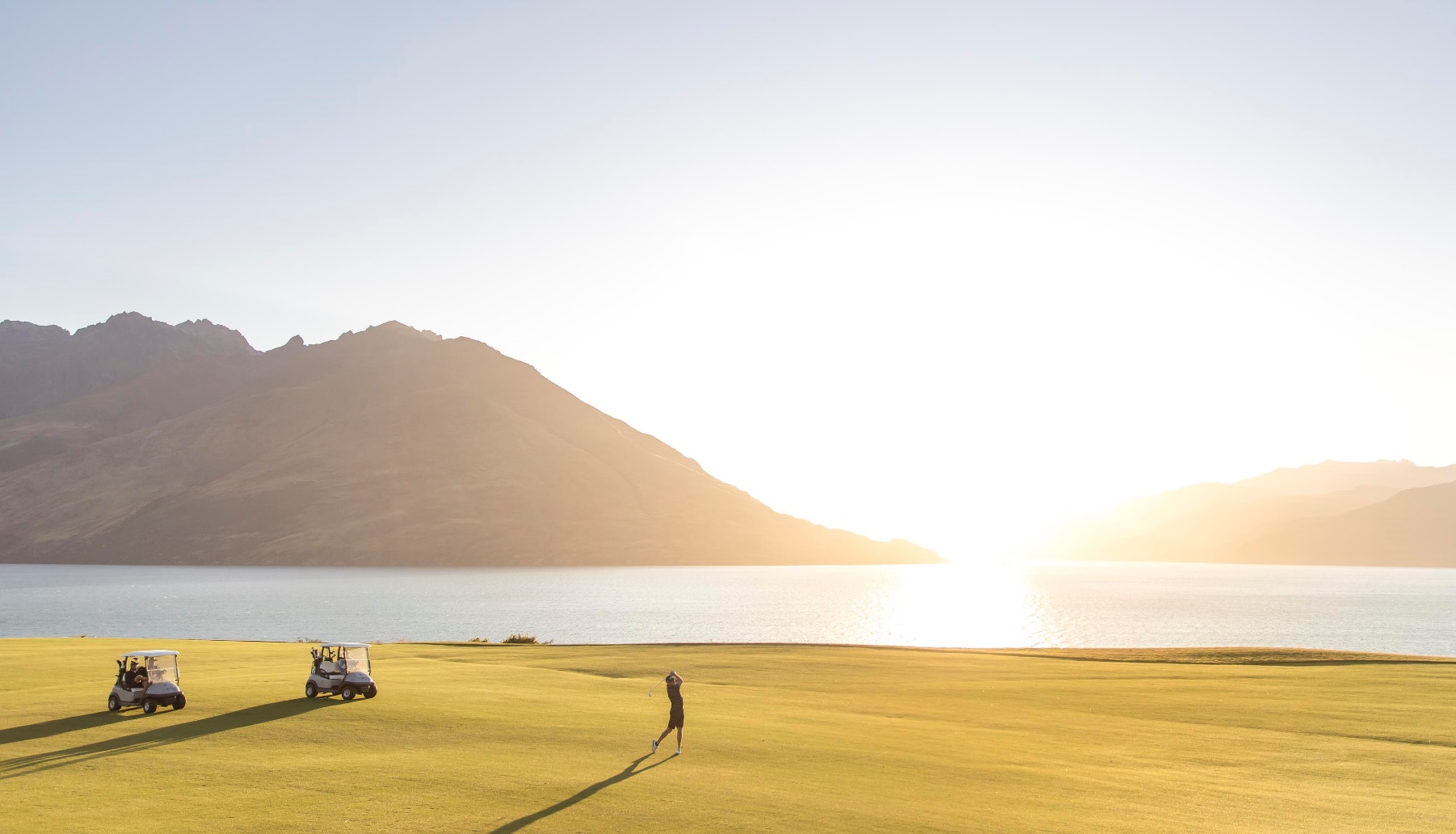 Queenstown is New Zealand’s premier golfing destination, boasting eight stunning golf courses within a 25-minute drive.
Host destination of the New Zealand Open, Queenstown offers courses with a variety of terrain and exceptional design. Choose from four internationally renowned championship courses and four experience courses, incorporating dramatic landscapes and spectacular scenery.
Off the green, enjoy après-golf with Queenstown’s celebrated local food scene, award-winning Central Otago wine and luxury accommodation.
Luxury
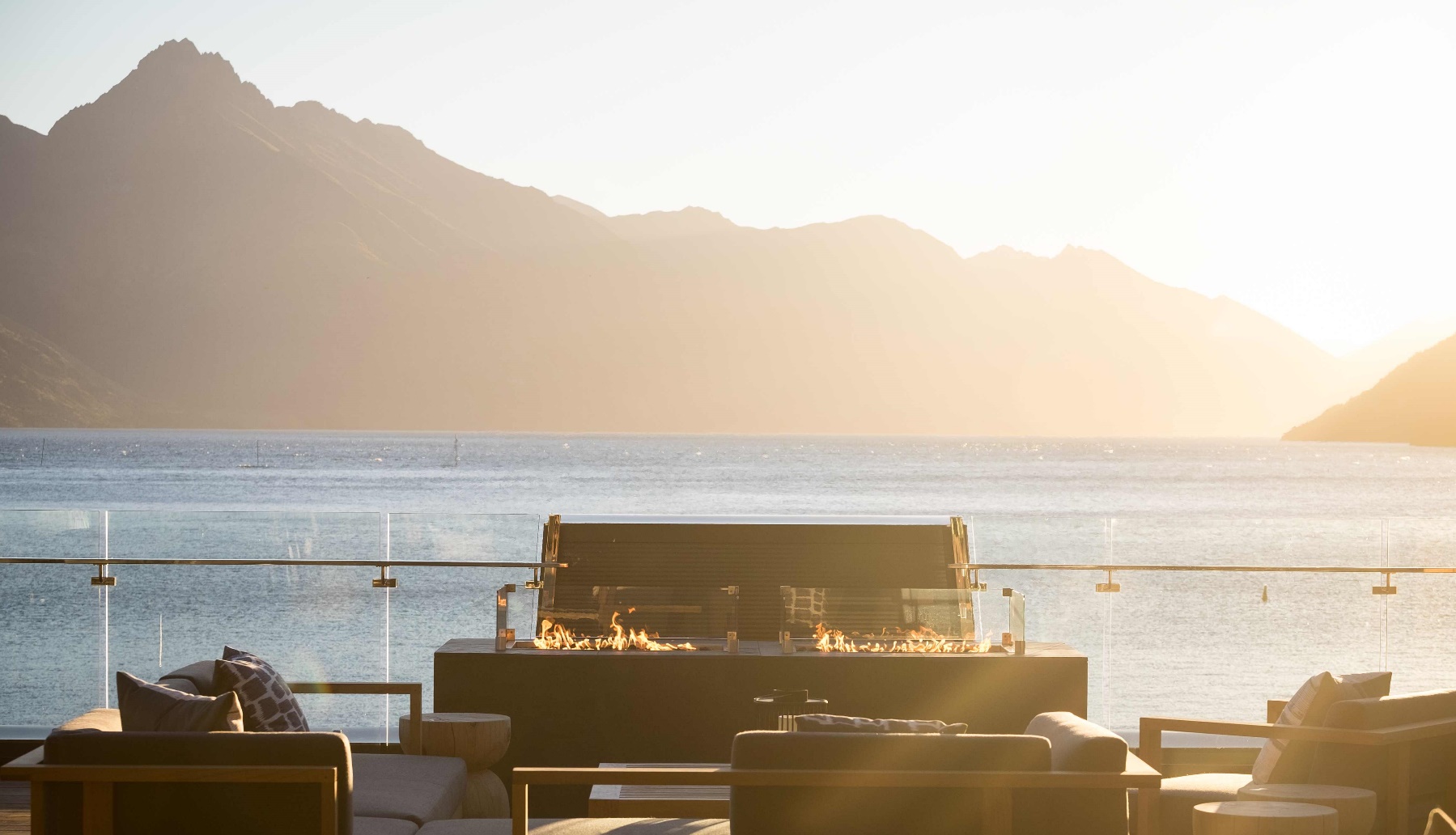 If you’re seeking a destination that combines luxury with awe-inspiring natural beaty, Queenstown delivers. 
Stay in some of New Zealand’s best boutique accommodation with famous alpine lodges, serene wellness retreats and exclusive private villas that are surrounded by mountains and nestled within secluded lakeside positions.
Unforgettable bespoke experiences are crafted to showcase the beauty and decadence of Queenstown and neighbouring regions.
Family Adventures
No matter the season, Queenstown’s natural landscapes and variety of things to do make Queenstown the ultimate destination for a family holiday. 
From mild to wild, Queenstown is a treasure chest of activities with loads of exciting things to do for the whole family. 
From uncovering the best swim spots and bike tracks, to indoor sports and attractions, whether you’re looking for high-energy adventures, indoor fun, or a chance to soak up the scenery, Queenstown has something for everyone and every age.
Eat And Drink
Queenstown is celebrated around the world for great food and wine, with over 150 bars, restaurants and cafes serving extraordinary culinary experiences.
Whether you crave a seasonal garden to plate feast or a famous burger, you’ll be savouring the flavour of local produce served up by passionate and talented chefs. 
Explore Queenstown’s growing craft beer scene or taste the terrior of the world’s most southern wine growing region in Gibbston, just a 20-minute drive from downtown Queenstown.
Travel Further
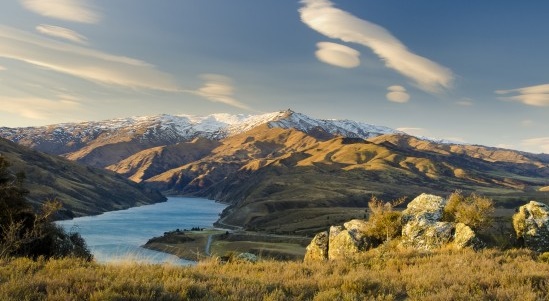 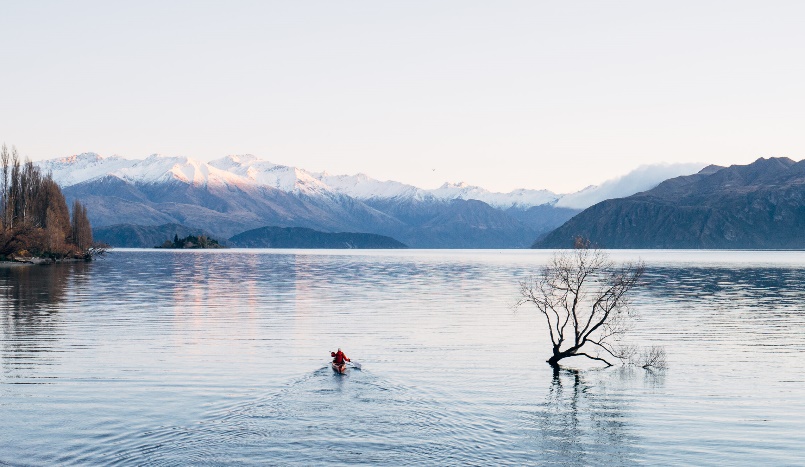 Fiordland & Milford Sound
Wānaka
Central Otago
New Zealand’s natural beauty is on display in the grand landscapes of Fiordland and Milford Sound. Fiordland National Park is one of the Southern Hemisphere’s great wilderness regions and has achieved World Heritage Status.  Whether you’re on an excursion from Queenstown, enjoying a scenic flight over the Sounds, or a leisurely overnight boat cruise, there’s many ways to explore the natural wonders and beauty of the region.
Just 50 minutes’ drive from Queenstown    over the magnificent Crown Range, Wānaka  perfectly complements neighbouring Queenstown. Lake Wānaka is a beautiful  year-round destination set against the alpine backdrop of Mount Aspiring. Downtown Wānaka is home to a vibrant mix of restaurants, cafes, shops and plenty of ambient areas to relax and enjoy the surrounds.
Nestled in the heart of the South Island of New Zealand, a visit to the bordering Central Otago region and its quaint gold mining towns is an adventure that should not be missed. 
The region offers a diverse range of townships that sit within grand landscapes and play host to a range of activities from history enthusiasts to active adventurers and wine lovers.
South Island Road Trips
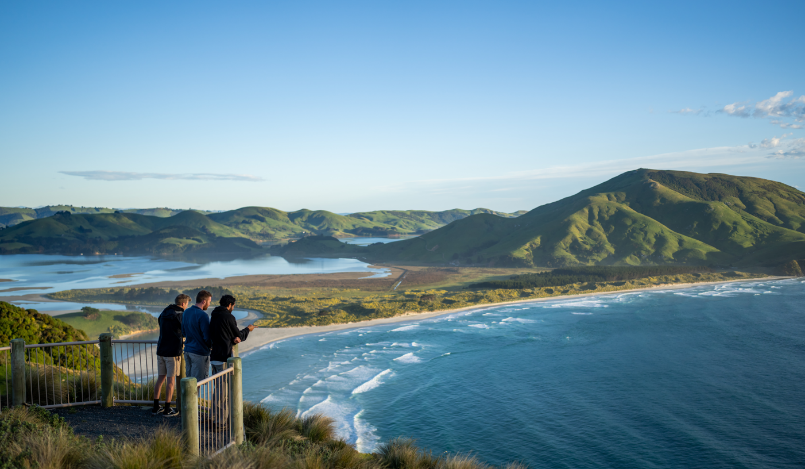 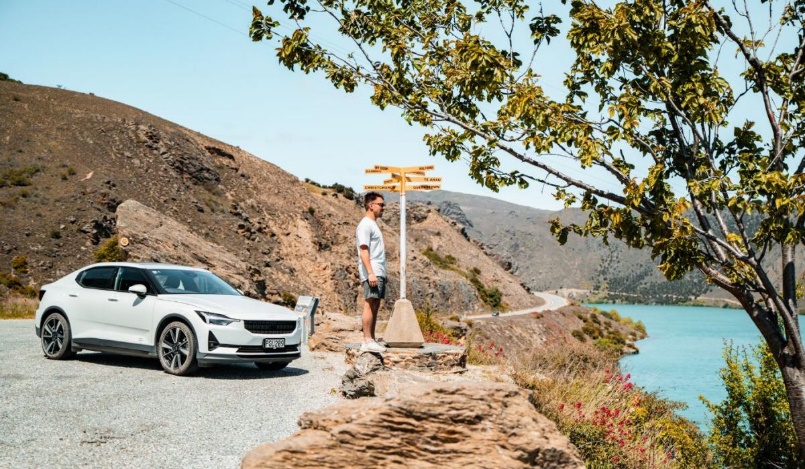 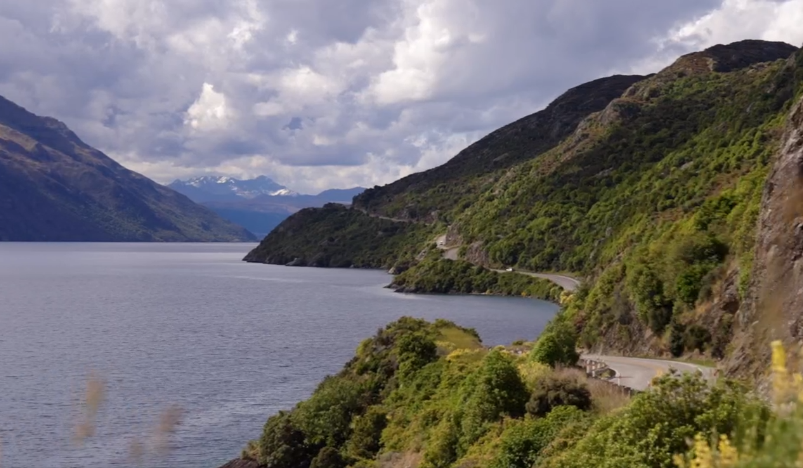 Southern Way
Southern Scenic Route
Central Otago Touring Route
Once you’re in Queenstown, road tripping around New Zealand’s lower South Island is easy with extensive scenic routes that take you around some of the most dramatic and beautiful parts of New Zealand, making it one of the best self-driving destinations to visit. 
From Waitaki in the north, to Stewart Island in the south, the Tasman sea in the west to the Pacific Ocean in the east, Southern Way offers so many diverse places and reasons to visit.
New Zealand’s  oldest touring route, the Southern Scenic Route brings together the best of the south and showcases the natural environment, scenery, wildlife, heritage and people. The 610km road begins from either Queenstown or Dunedin and can be driven in both directions.
The Central Otago Touring Route is a 341km journey through dramatic landscapes full of natural wonders and unique attractions. The stunning route follows the road less travelled from the pacific Ocean in Dunedin to the food of the Southern Alps in Queenstown, via the beautiful Strath Taieri and Maniototo Plains.
[Speaker Notes: Southern Way: 
- Offers a range of touring routes and itineraries to explore NZ’s landscapes and townships 

Southern Scenic Route: 
- NZ’s oldest touring route 
- Accommodation along the route; quaint village accommodation and hotels or campsites 
- EV hire 

Central Otago Touring Route: 
- Known for its wineries and quaint historic towns]
Stay in the know with Trade
Trade Newsletter
Sign up and stay up to date with seasonal updates on the latest news in Queenstown, New Zealand to share with your clients.
Travel Trade Website
Here you will find a range of trade-ready resources that will support you to sell Queenstown, New Zealand to your clients.
Facebook Sellers group
Keep in touch and learn all about the latest product and destination updates for Queenstown, New Zealand travel.
Travel Trade YouTube
Find a range of Queenstown travel trade training videos to broaden your knowledge base and understanding of what’s on offer.
Your Queenstown Trade team
When it comes to selling Queenstown, NZ to the world, the DQ Travel Trade team know the importance of understanding the destination so that you can build itineraries confidently and dream weave travel experiences that are tailored to your business and client's specific needs.
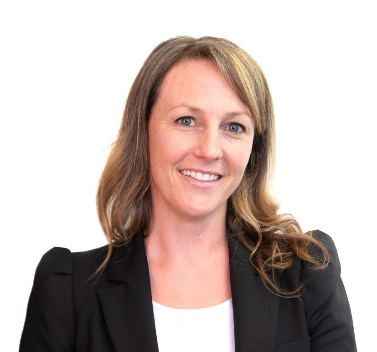 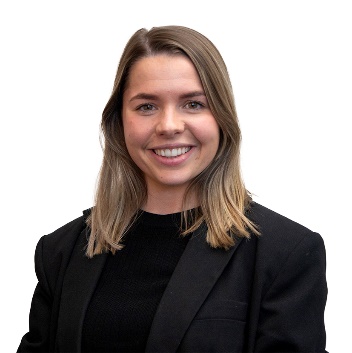 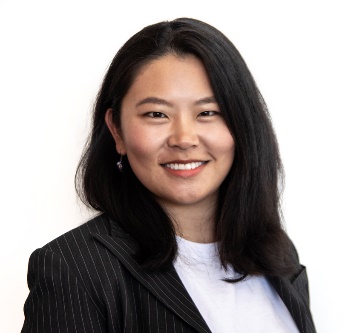